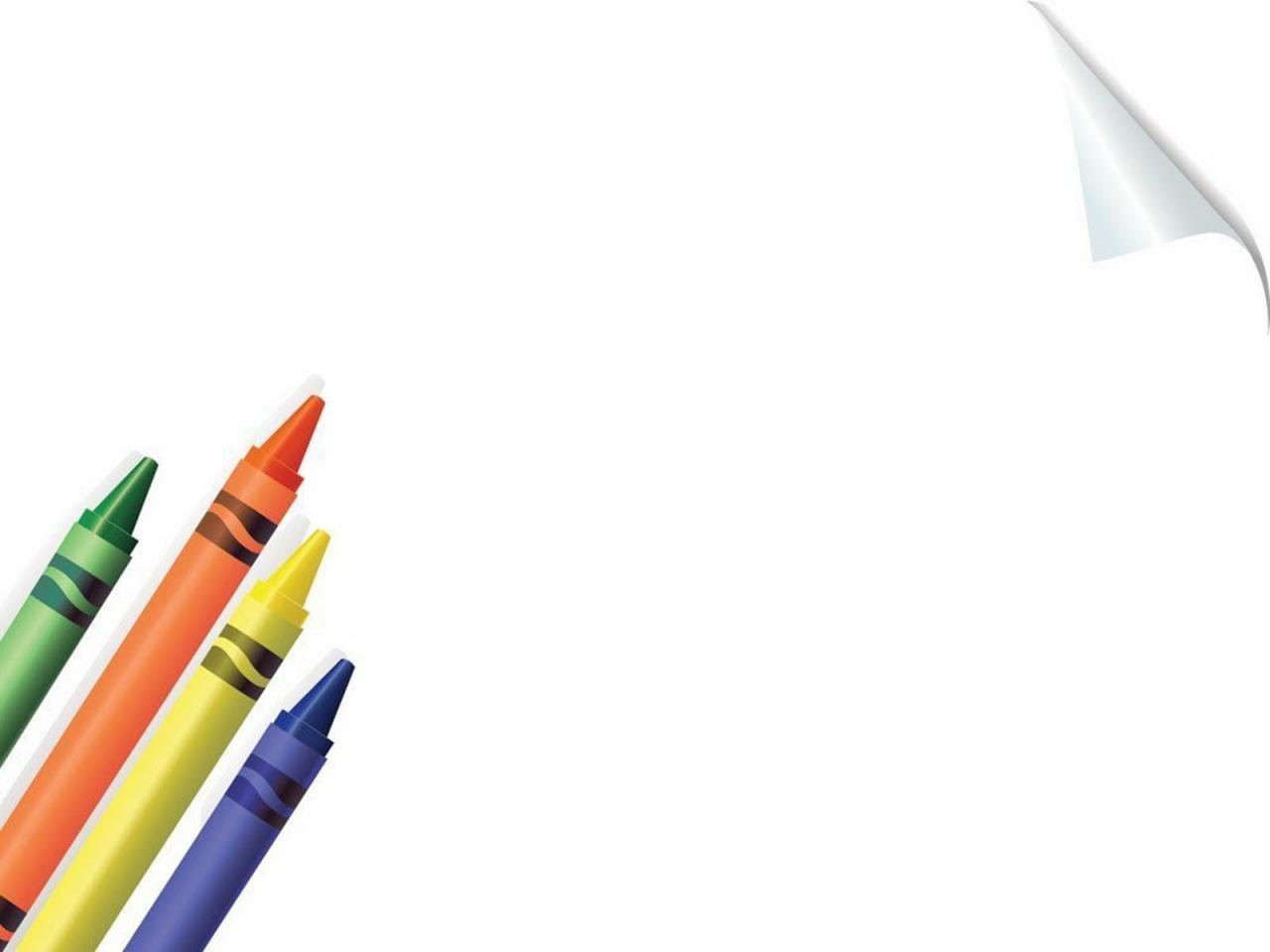 Đề tài: Truyện “Câu chuyện của tay phải và tay trái”
Số lượng: 18 - 20 trẻ 
Lớp: MGL A5 
Thời gian: 25-30 phút 
Giáo viên: Nguyễn Thị Phúc Hậu
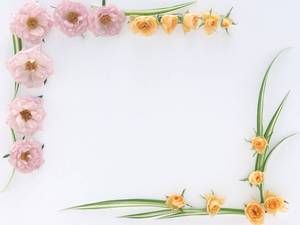 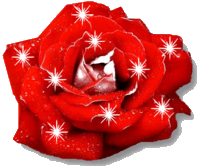 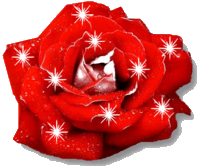 Chơi trò chơi: 
“Nếu bạn vui vẻ hãy vỗ tay nào”
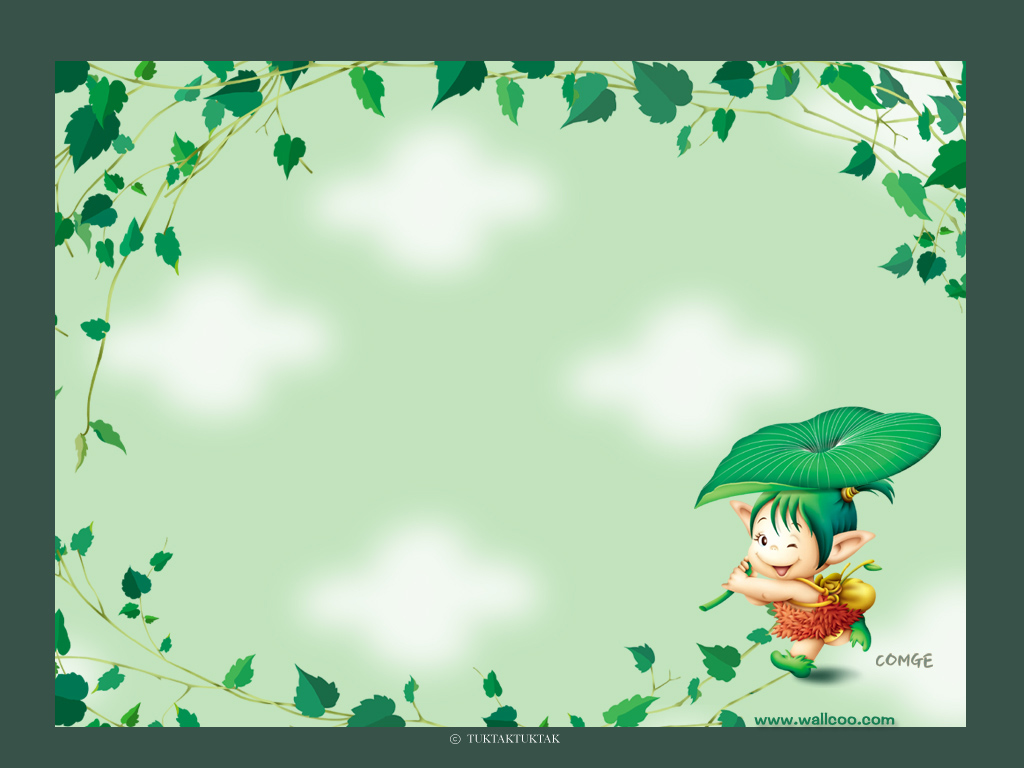 Đàm thoại
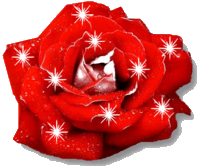 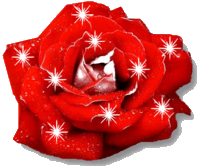 HOẠT ĐỘNG 1
KỂ CHUYỆN
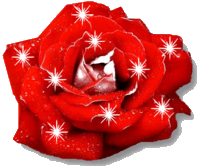 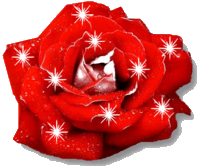 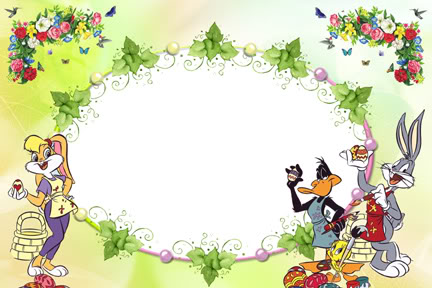 Đàm thoại
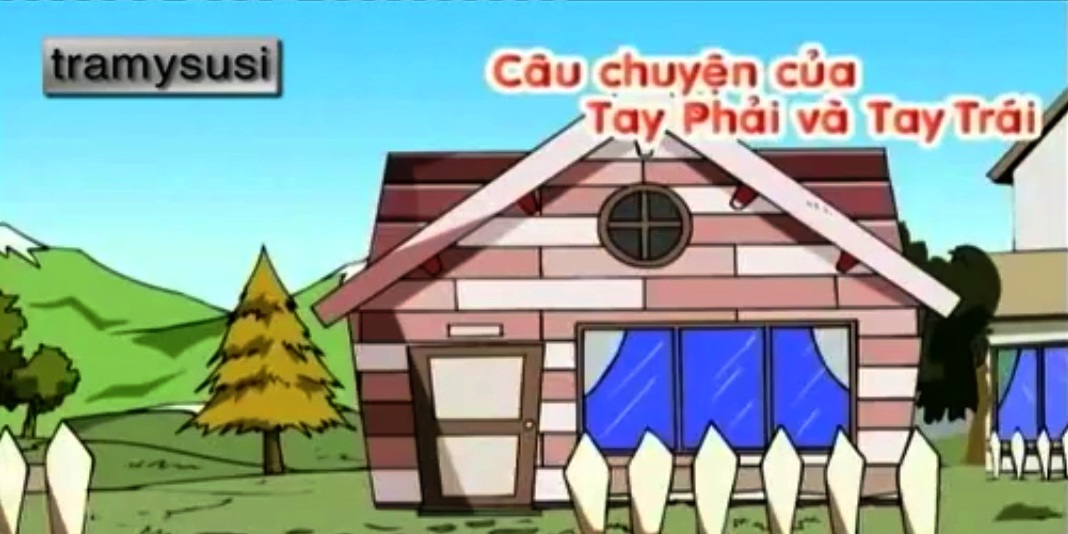 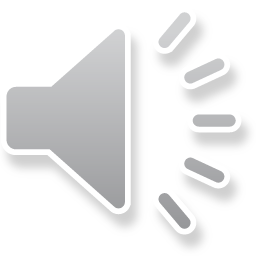 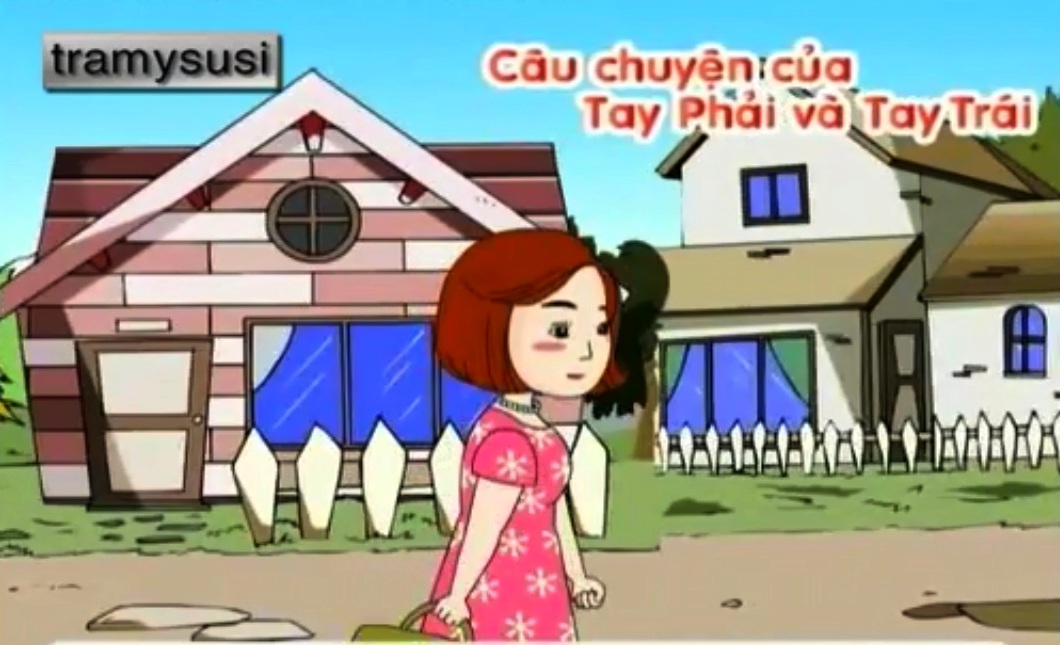 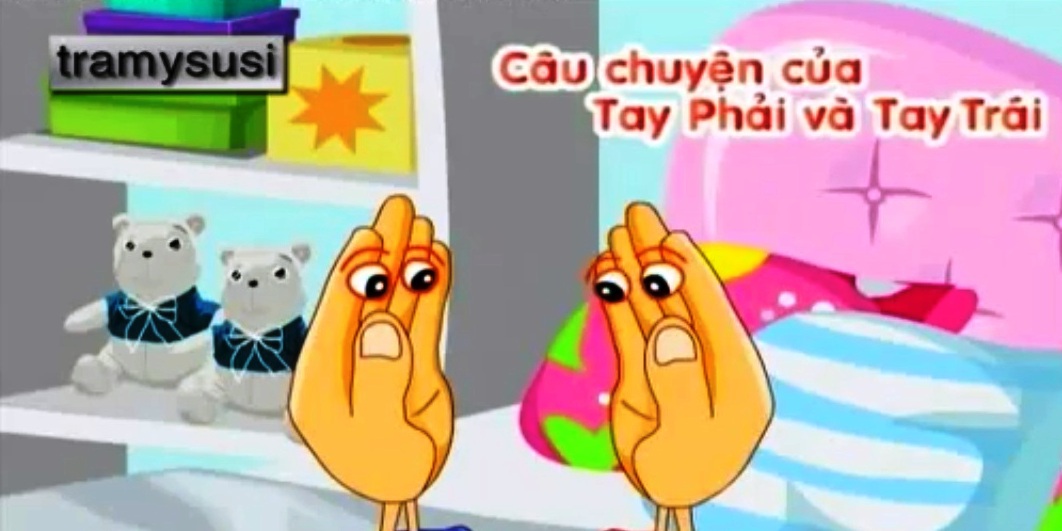 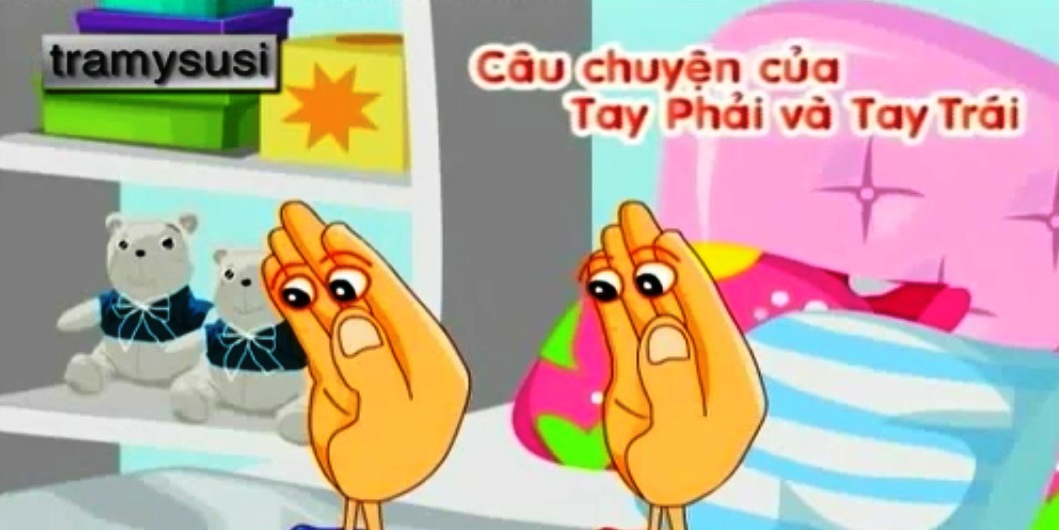 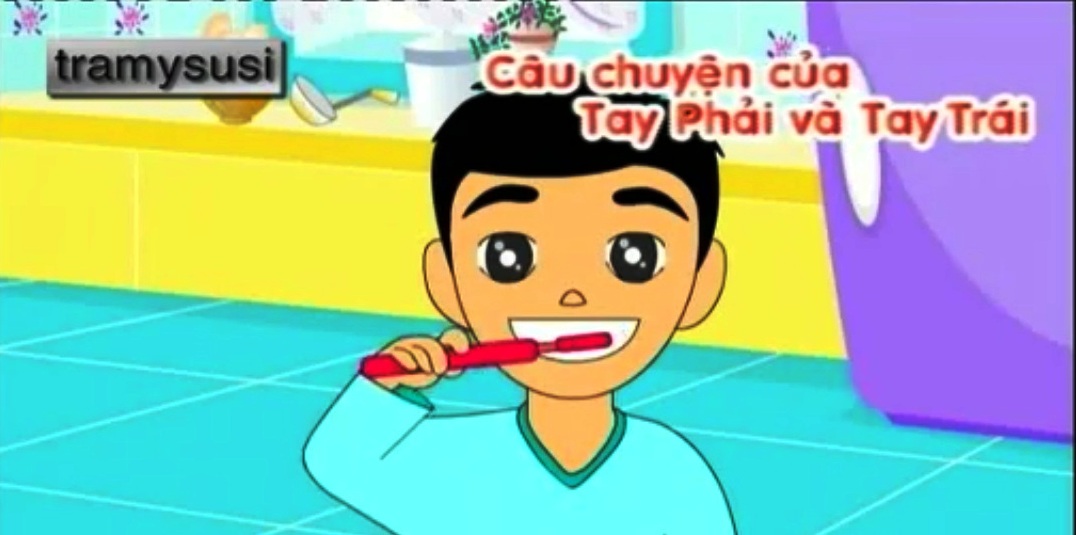 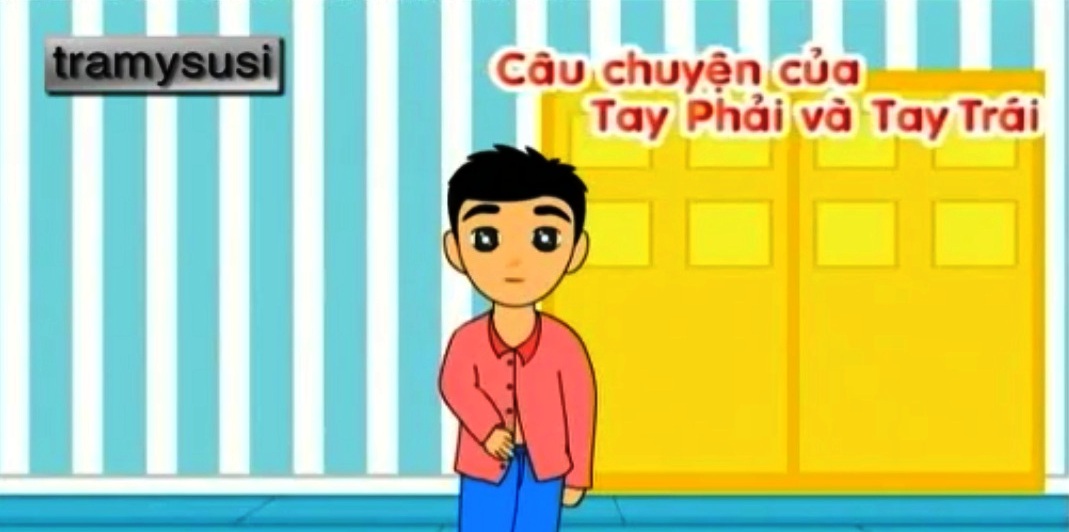 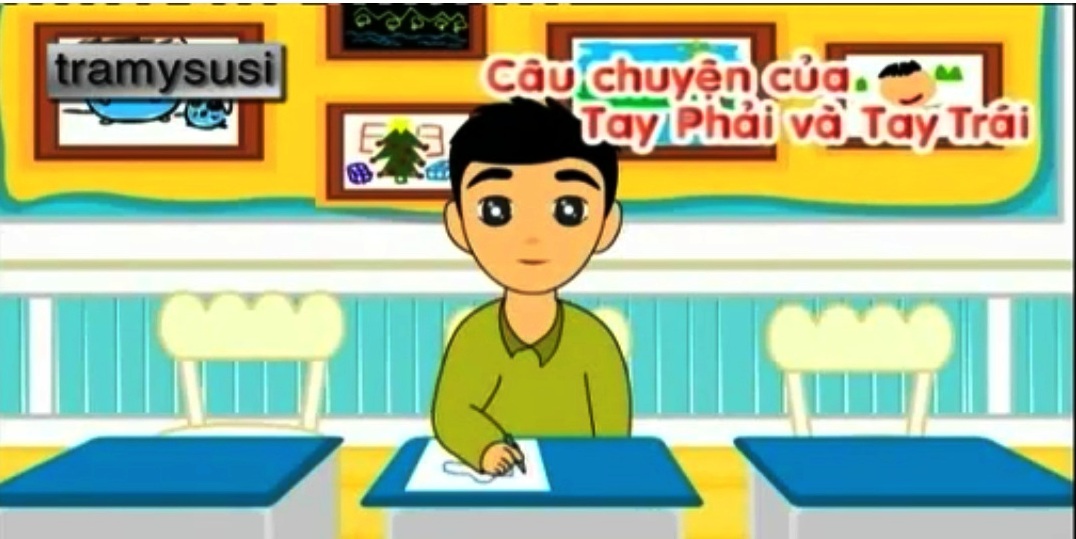 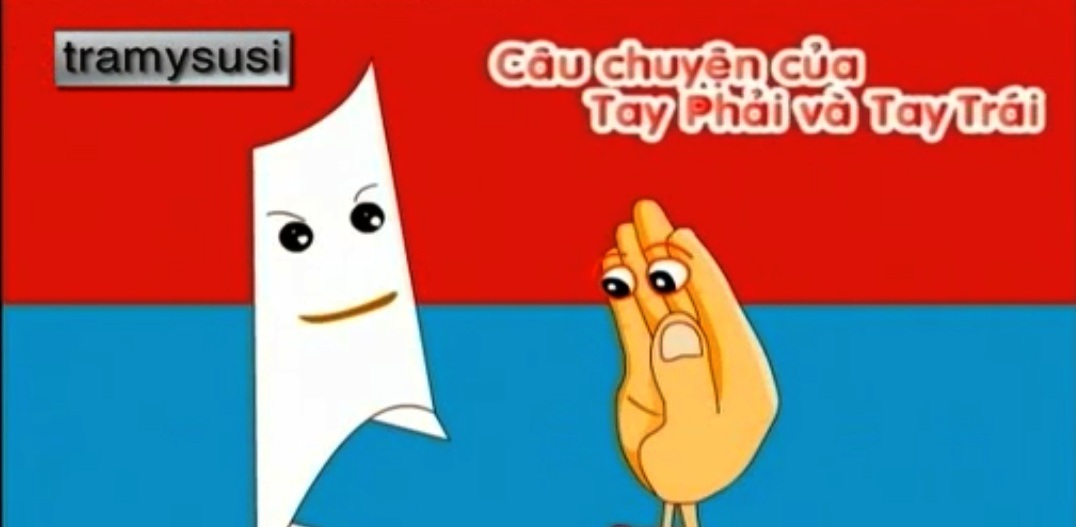 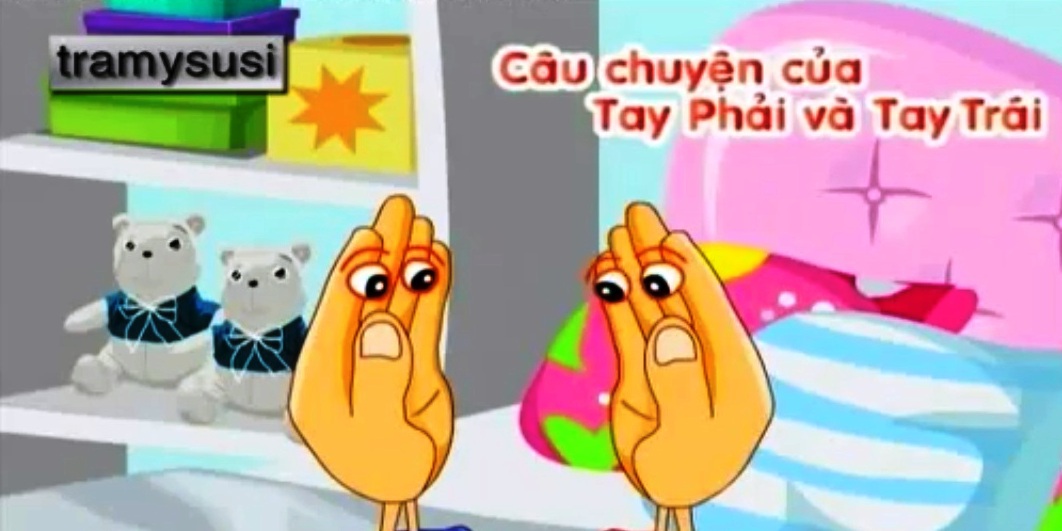 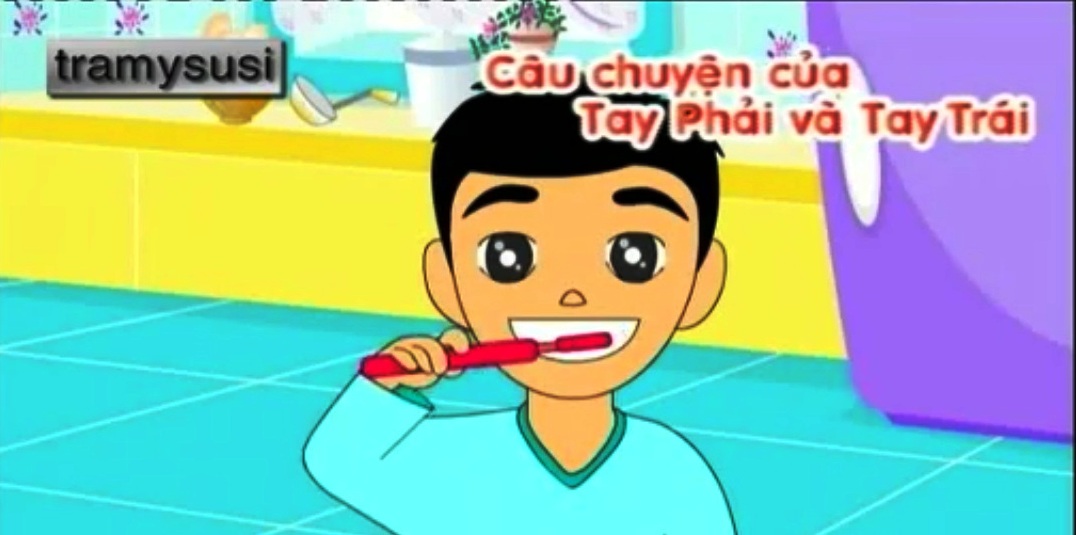 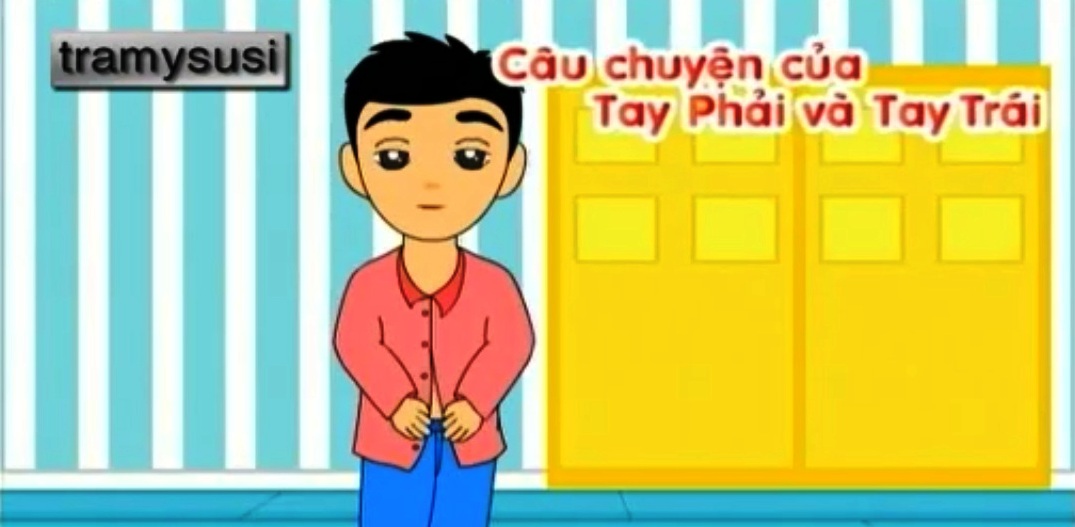 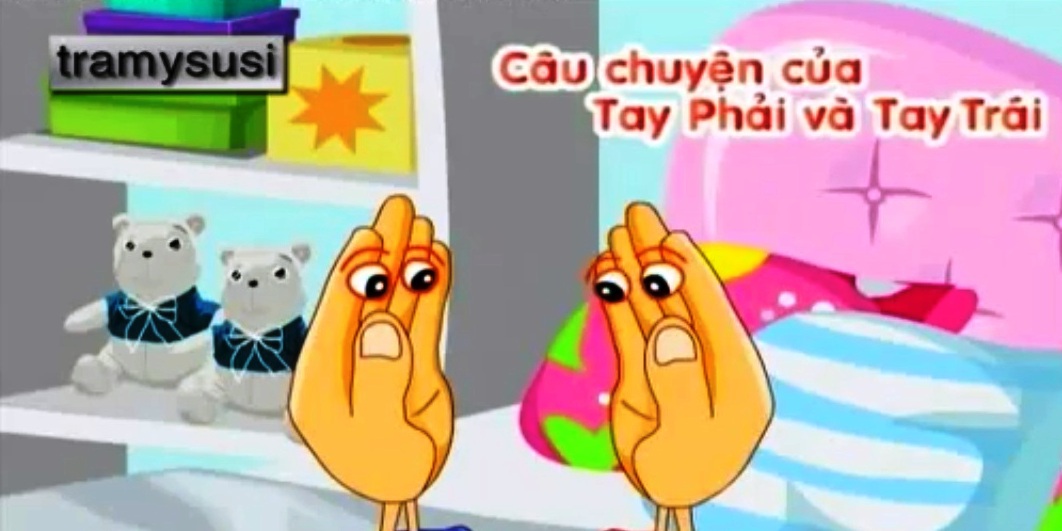 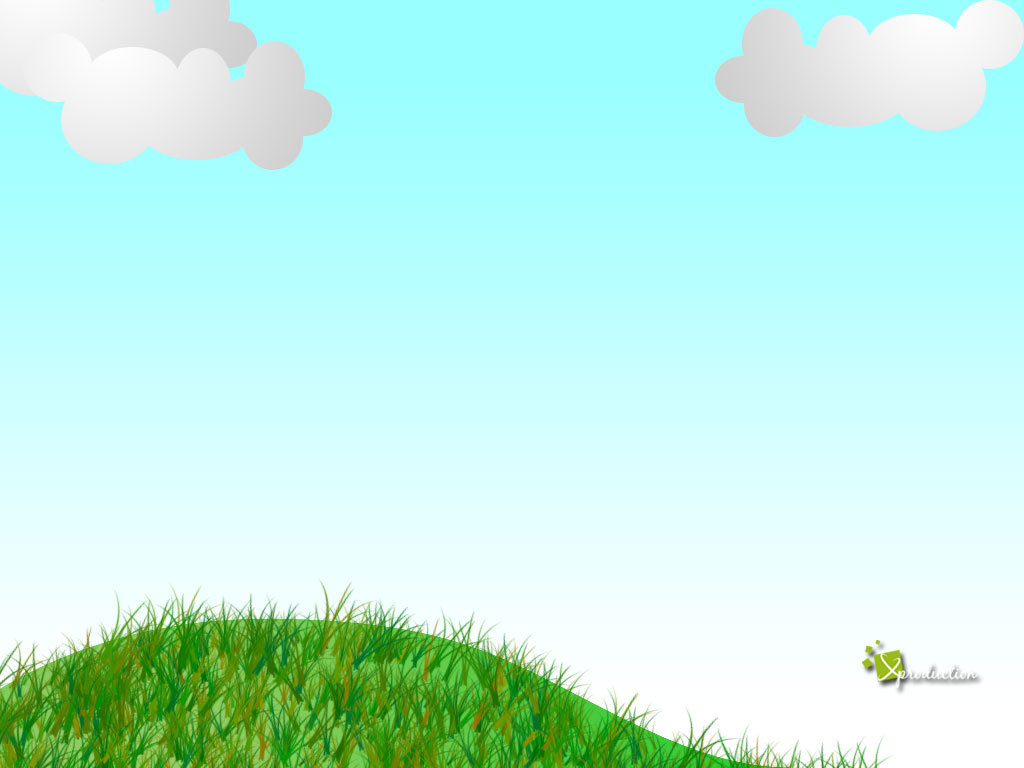 Chơi trò chơi: 
“Ghép tranh theo nội dung truyện”
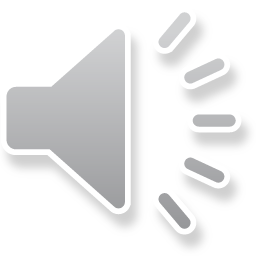